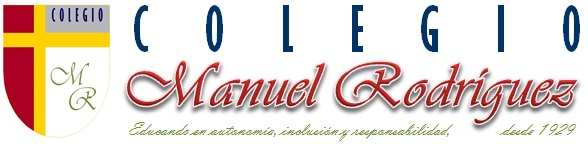 NO IMPRIMIR
Tecnología 5° año BásicoProfesora Millaray mena Sáez
Semana 5: lunes 27 al jueves 30 de abril
Unidad 0: aproximación y nivelación de la asignatura.
Observa el siguiente video: https://www.youtube.com/watch?v=msaqiBAl1CY

Entraremos a la fábrica de las mochilas TOTTO y cuales son sus procesos de elaboración
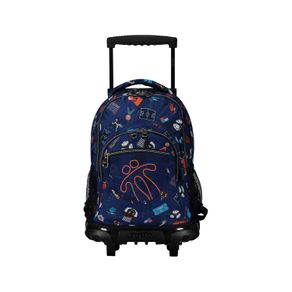 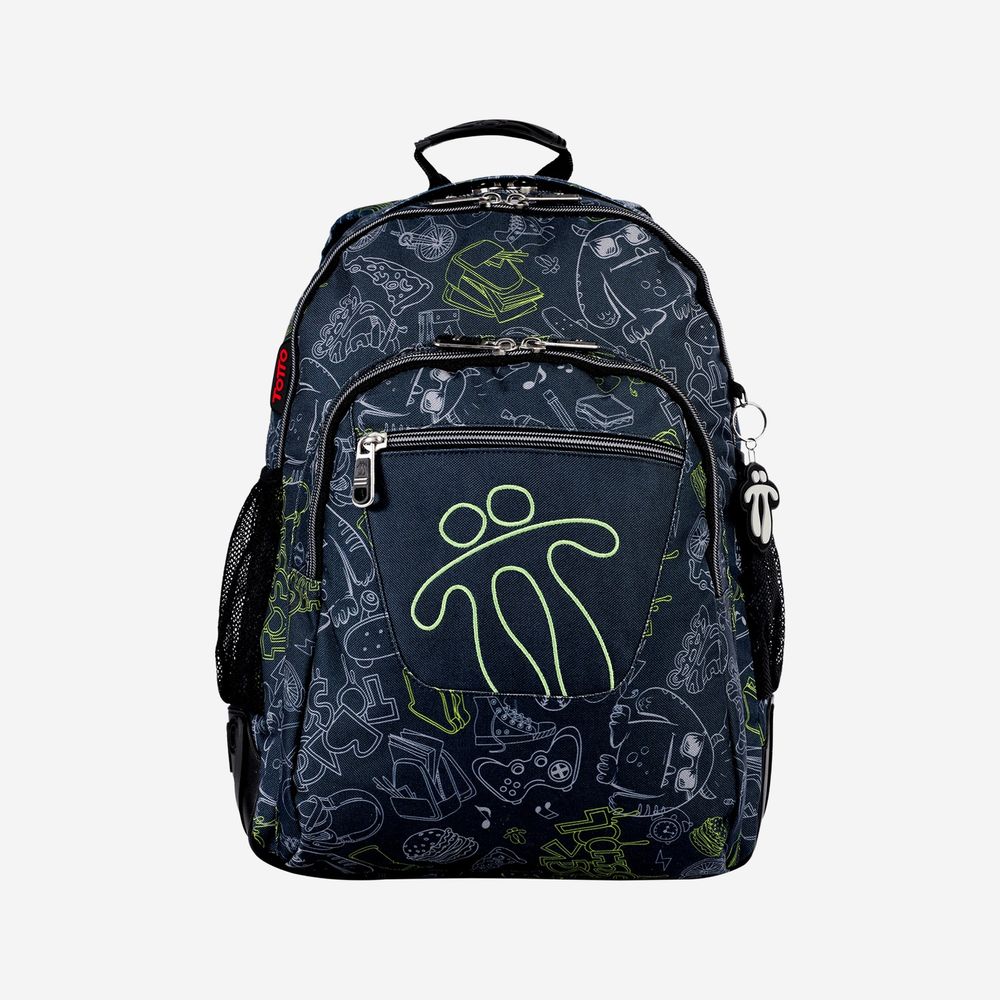 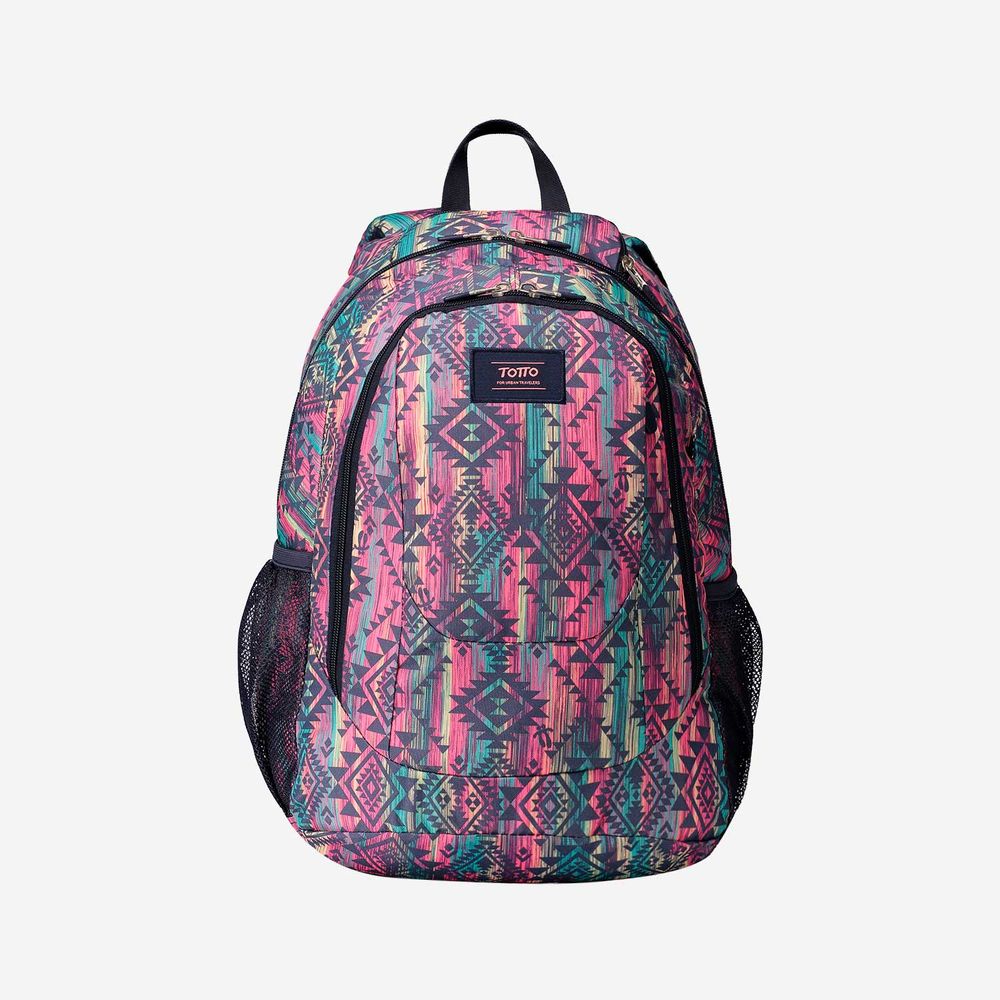 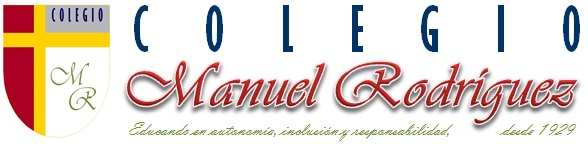 ESCRIBE EN TU CUADERNO
Objetivo de la Clase:
Conocer los procesos de elaboración de un objeto tecnológico por medio de guía de planificación de proceso de construcción.
Ruta de Aprendizaje
¿Cuál es la habilidad de la clase?
Conocer
¿Qué vamos a Conocer?
Procesos de elaboración
Procesos de elaboración de objeto tecnológico
Planificación de construcción
¿Cómo lo vamos a lograr?
Planificación de construcción
Proceso de Elaboración
Escribe en el cuaderno
Para la elaboración de un objeto tecnológico no debemos olvidar los procesos o etapas que este tiene para llegar al producto final, como nos muestra en el video de las mochilas TOTTO.
A continuación se muestran cuales son los procesos de elaboración:
2
3
1
Construcción
En esta etapa se debe realizar las actividades registrada en la etapa de planificación y seguir los siguientes pasos:
Marcar piezas del objeto
Cortar piezas del objeto 
Armar objeto tecnológico
Diseño
En esta etapa se debe realizar el boceto o plano del objeto tecnológico.
Planificación
En esta etapa se debe realizar lo siguiente:
Lista de actividades y fechas de elaboración
Lista de materiales 
Lista de herramientas
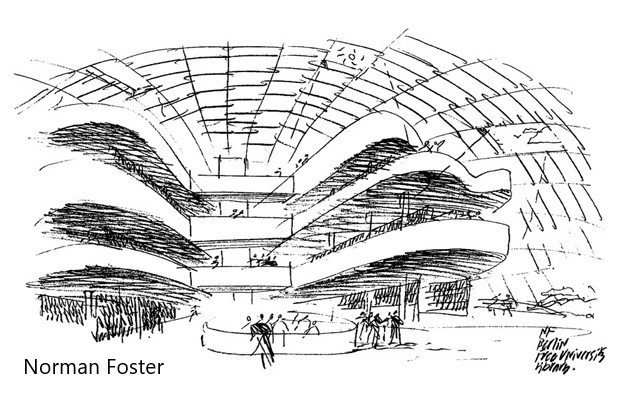 Proceso de elaboración
Ejemplo
Objeto Tecnológico: Organizador de Escritorio
2
Construcción
3
Planificación
Lista de actividades:
Reunir los materiales
Medir piezas del objeto
Cortar piezas del objeto 
Pegar piezas del objeto 
Decorar objeto tecnológico 
Probar su resistencia 
Lista de materiales: pegamento, cartón, papel entretenido y cilindros de confort.
Lista de herramientas: tijeras, regla, lápiz mina y goma de borrar.
1
Diseño
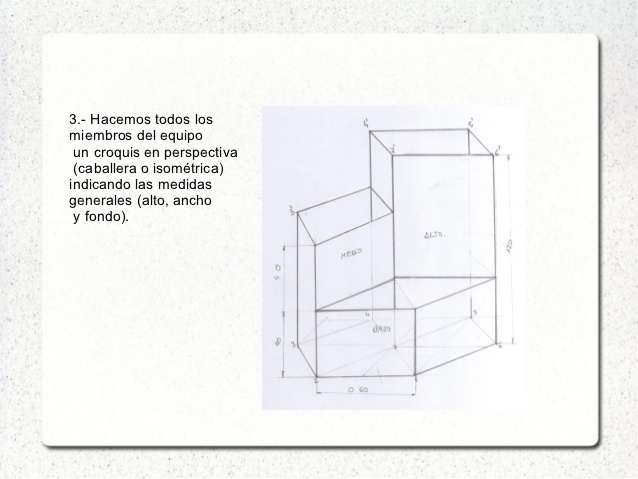 Actividad
Escribe en el cuaderno
Observa el siguiente objeto tecnológico y completa los procesos de elaboración del objeto tecnológico
Mesa de madera
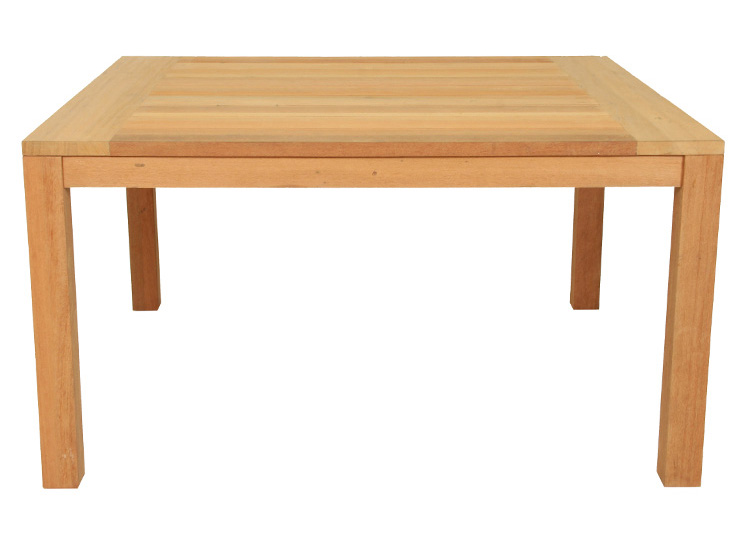 Escribe en el cuaderno
Proceso de elaboración
Objeto Tecnológico: Mesa de Madera
2
Planificación
Lista de actividades:




Lista de materiales: 



Lista de herramientas:
1
Diseño
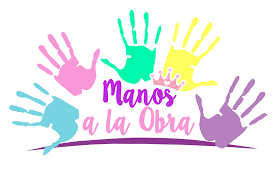